تـرنيــمة
ندخل ديارك بالتهليل
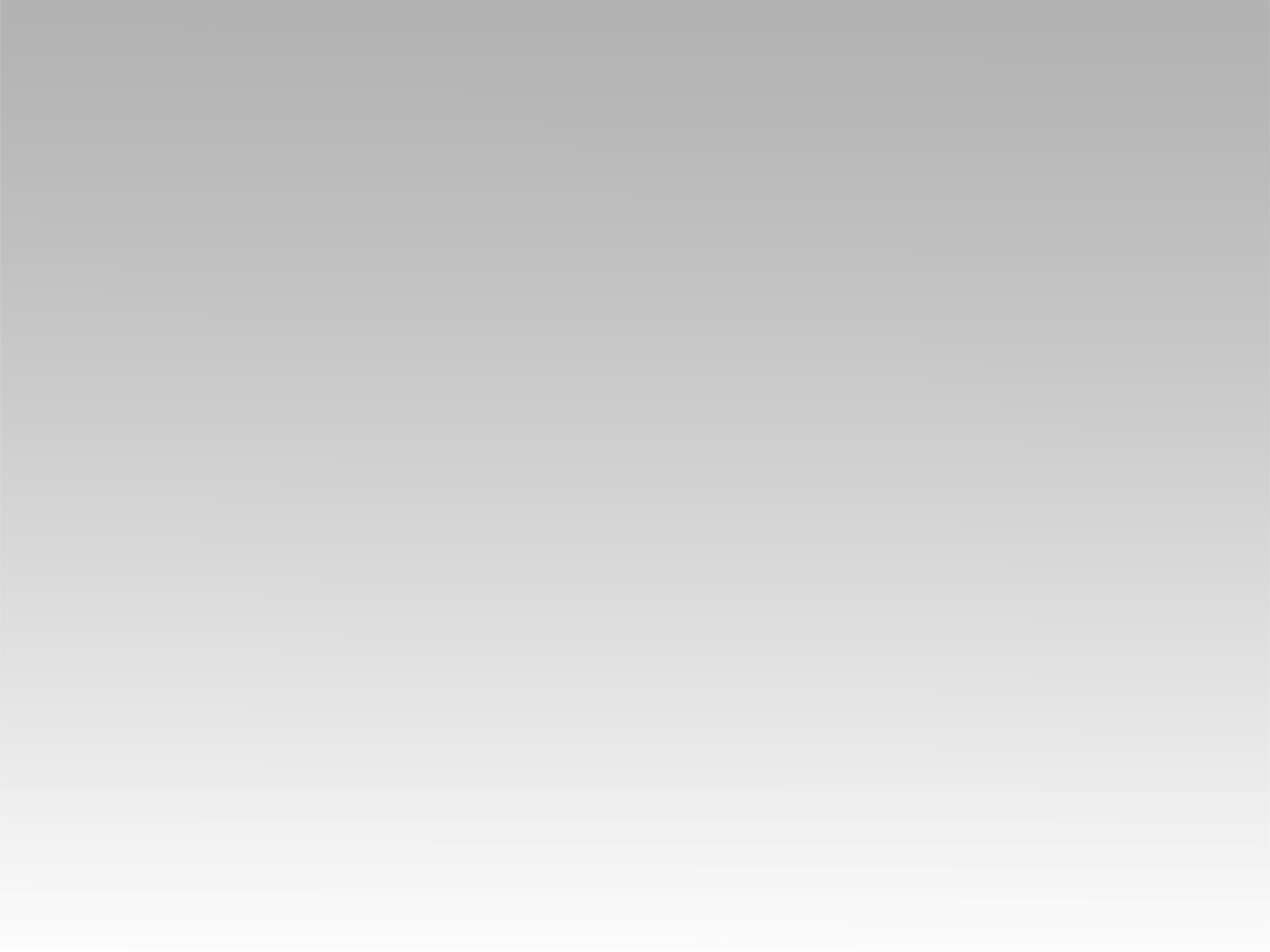 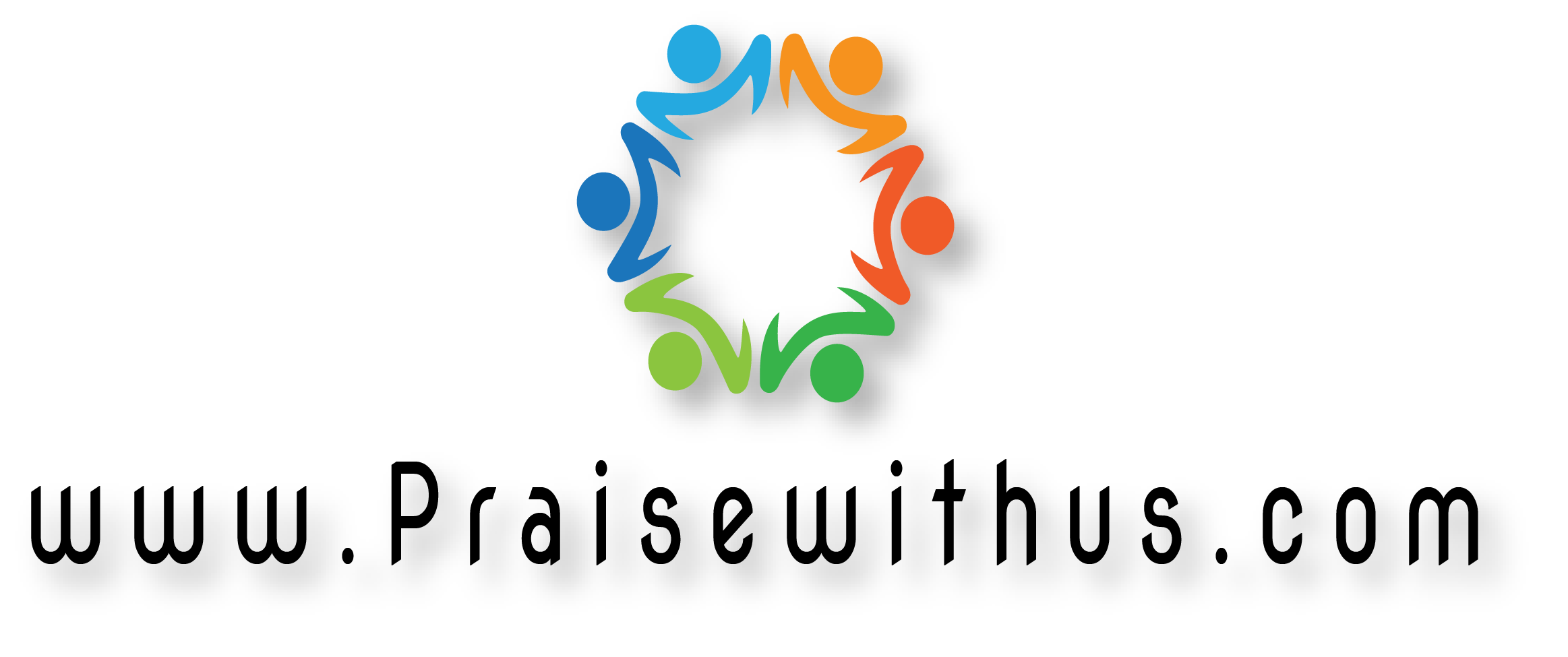 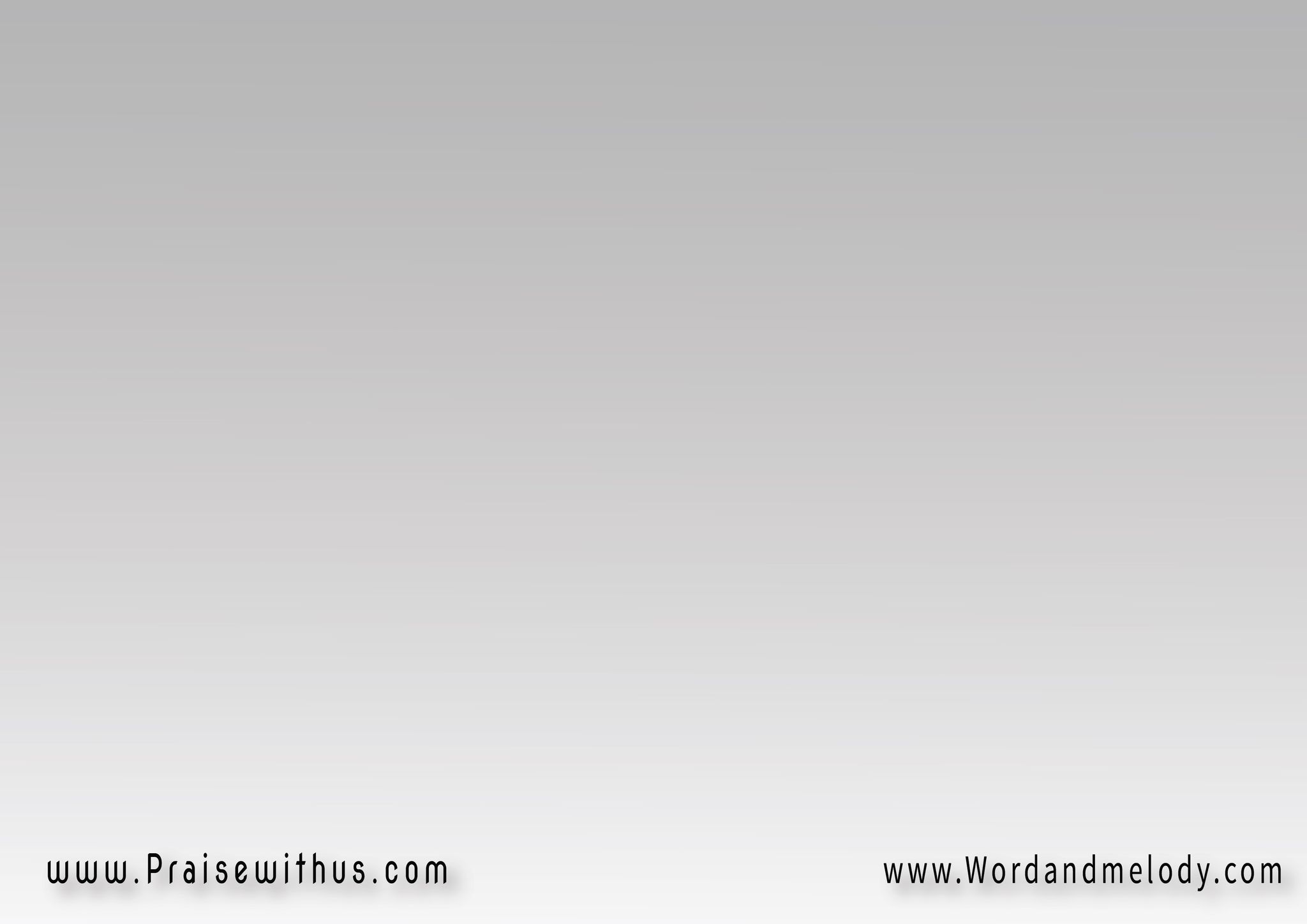 ندخل ديارك بالتهليل	
لــكَ سيــدي الجليل  
 (نترنمْ بِصوتِ النَّشيد	
لكَ يا ربنا المَجِيـدْ)٢
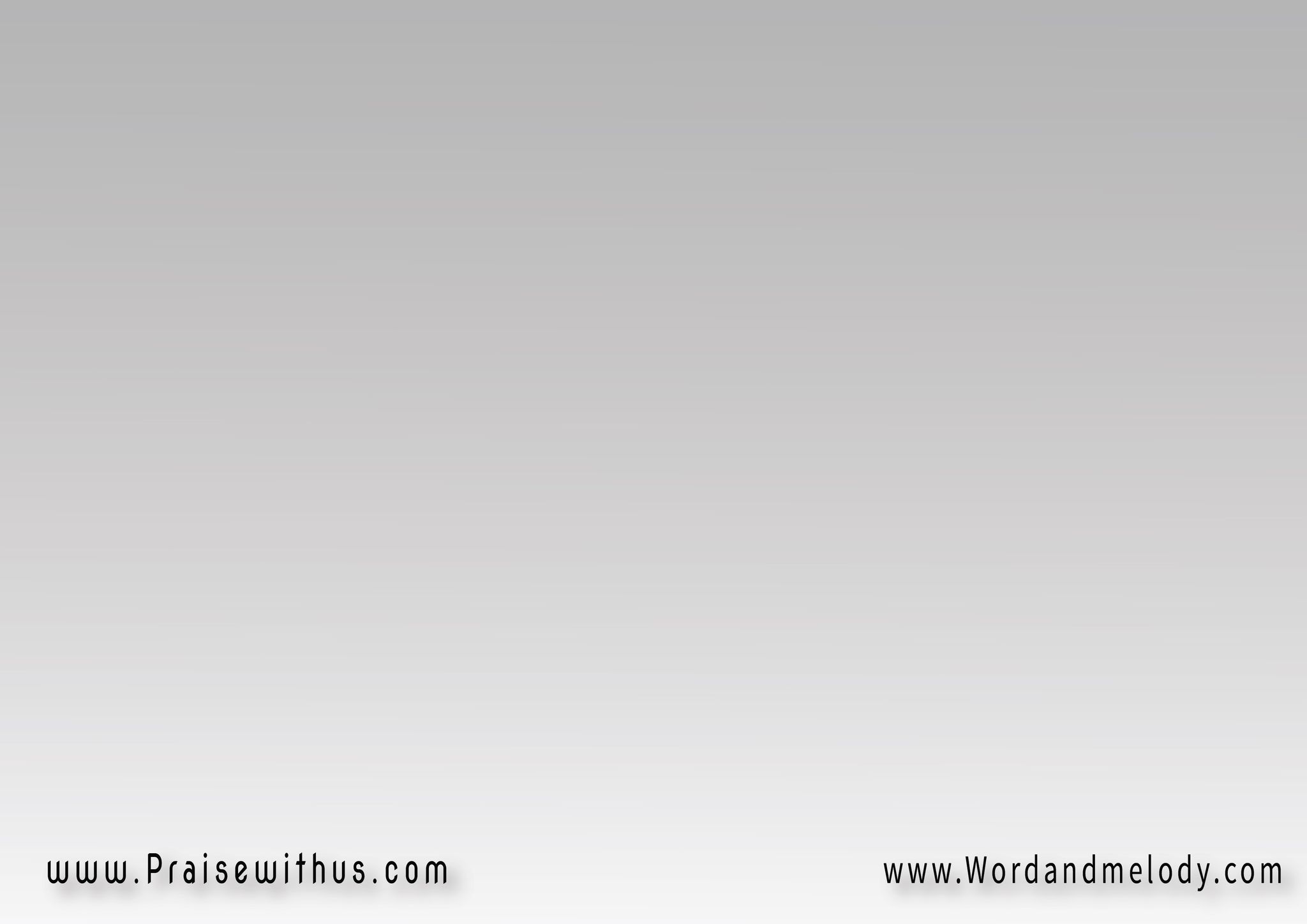 إفتح آذاننا فنسمعَ صَوتـكَ 
إفتح عيوننا فنرى قُوتَــكَ
(طهِّر قُلوبَنا واجعلْهابيتـكَ)2
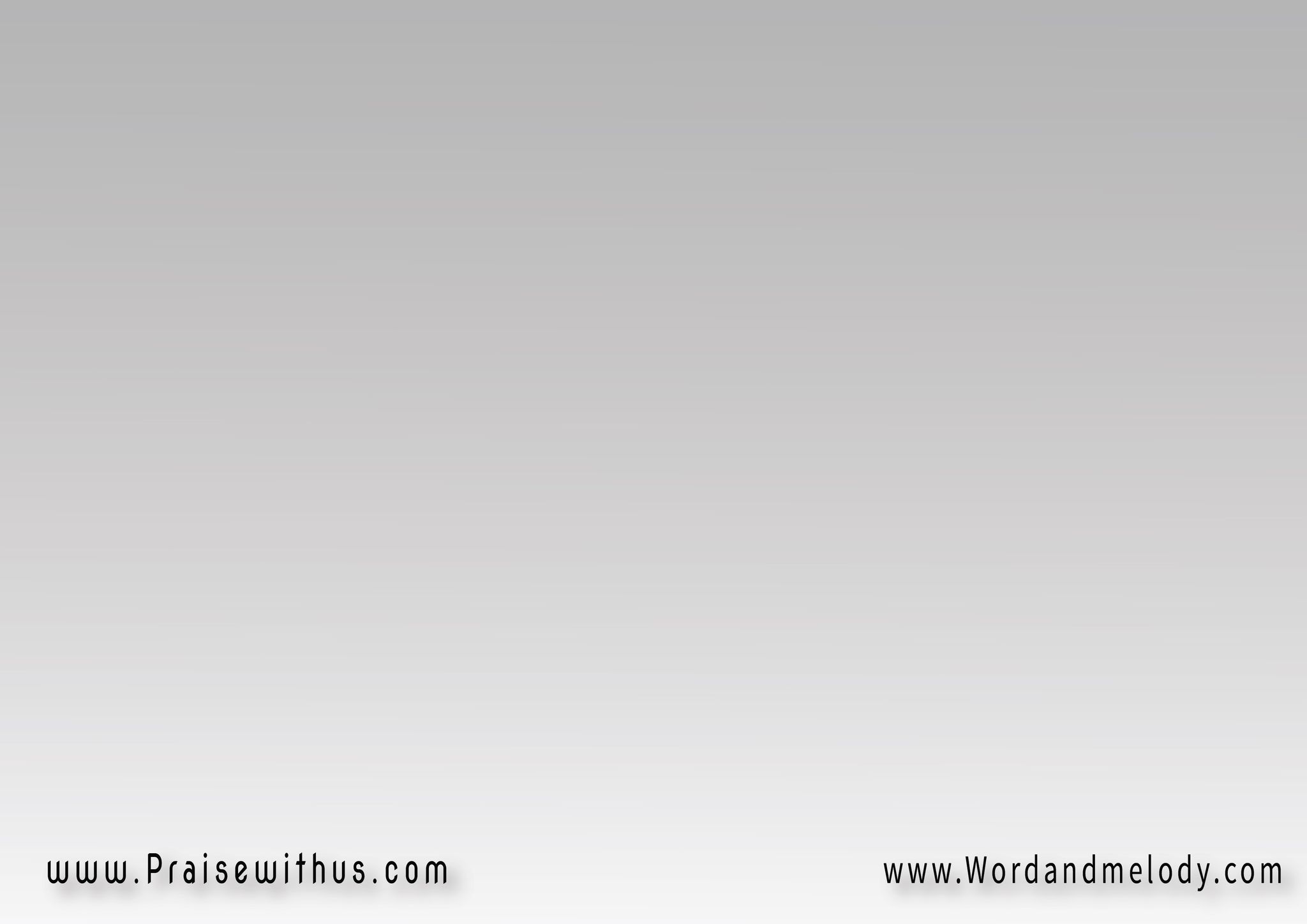 ندخل ديارك بالتهليل	
لــكَ سيــدي الجليل  
 (نترنمْ بِصوتِ النَّشيد	
لكَ يا ربنا المَجِيـدْ)٢
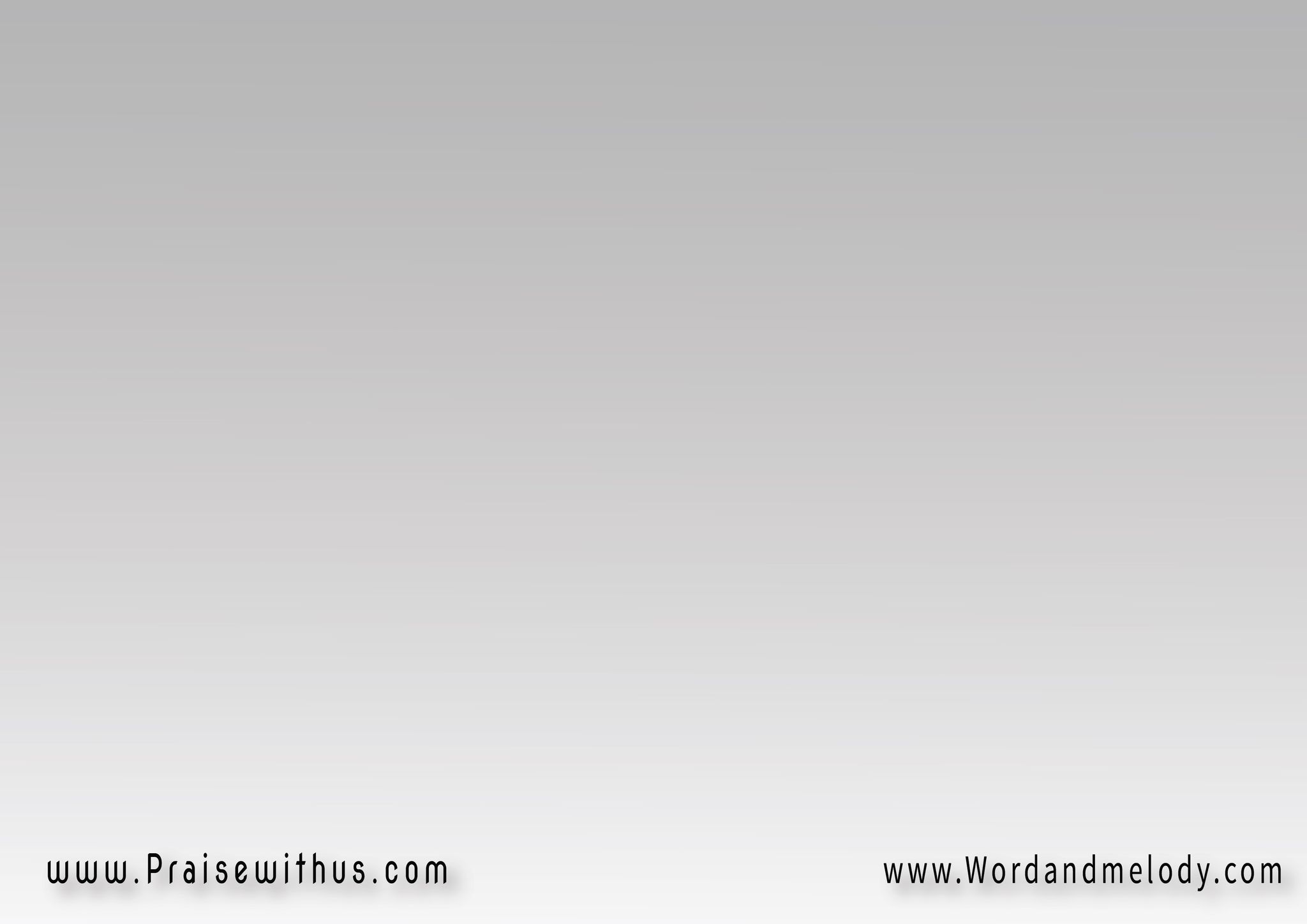 إفتح آذاننا فنسمعَ صَوتـكَ 
إفتح عيوننا فنرى قُوتَــكَ
(طهِّر قُلوبَنا واجعلْهابيتـكَ)2
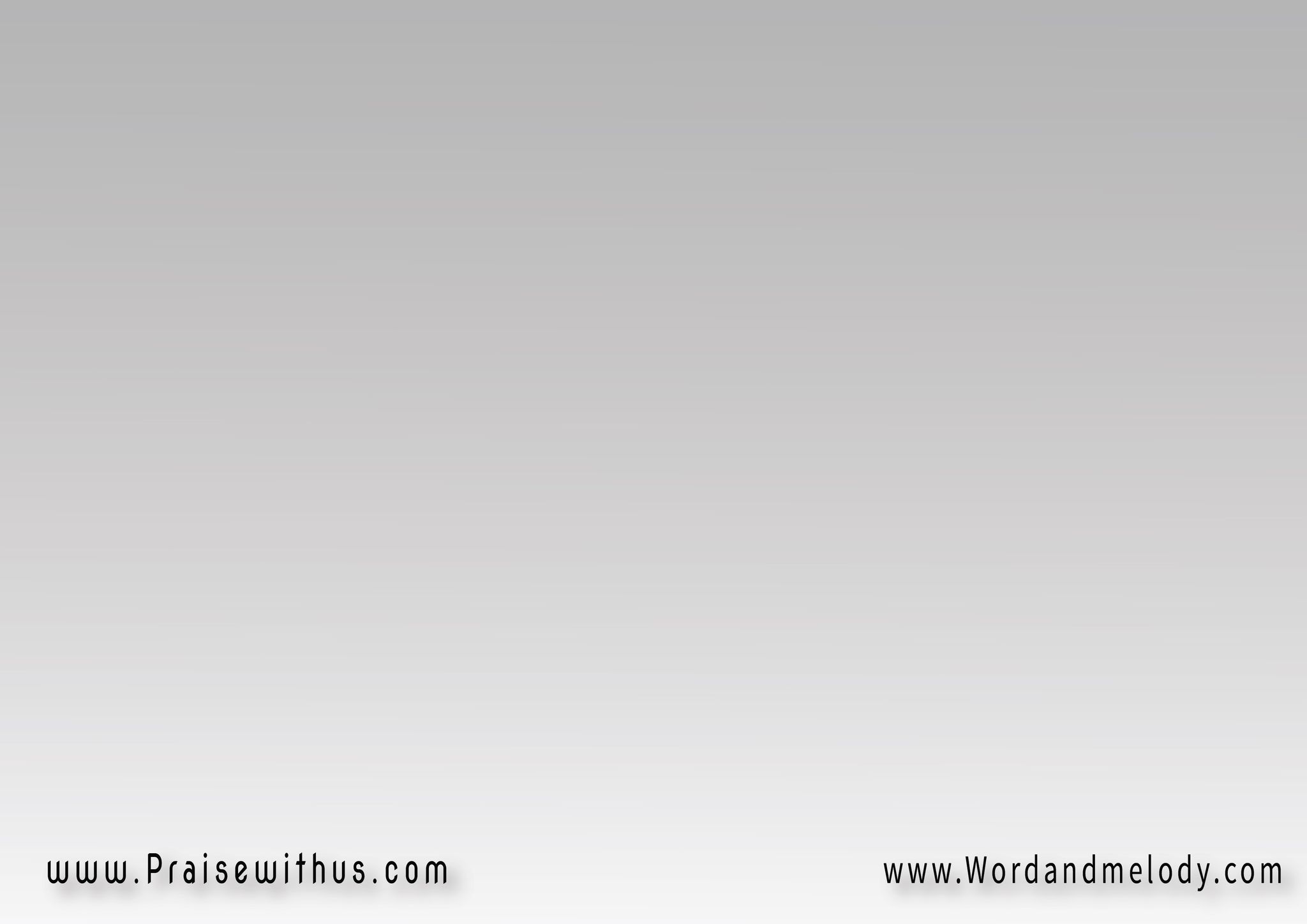 ندخل ديارك بالتهليل	
لــكَ سيــدي الجليل  
 (نترنمْ بِصوتِ النَّشيد	
لكَ يا ربنا المَجِيـدْ)٢
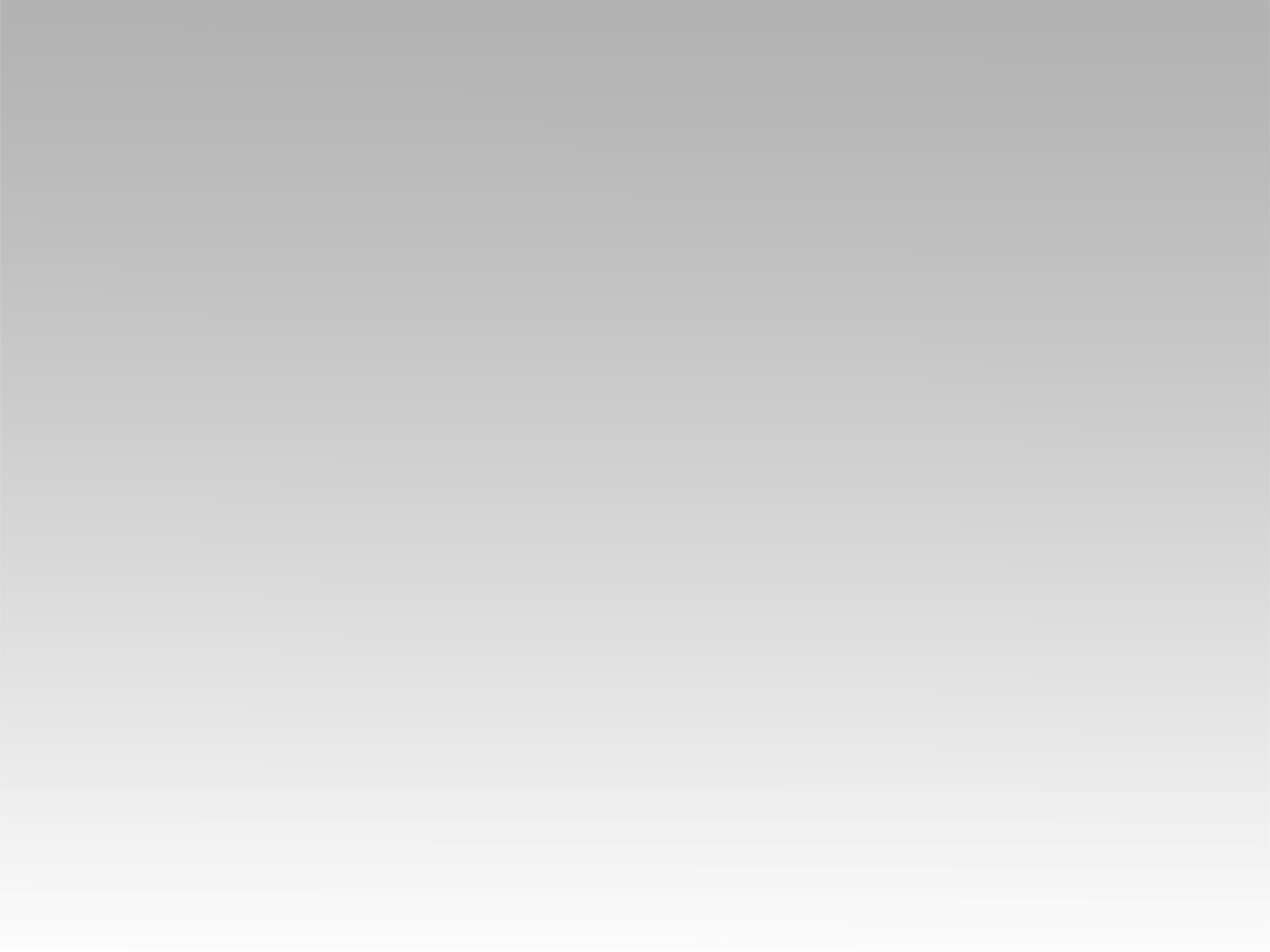 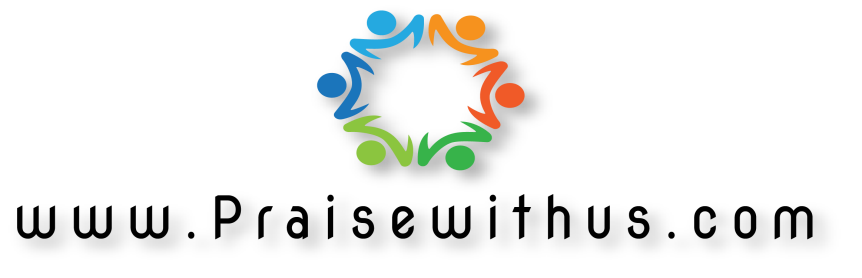